When Mode is Real Time and Accumulation Mode is Transaction Amount and Use Rule Engine is Checked
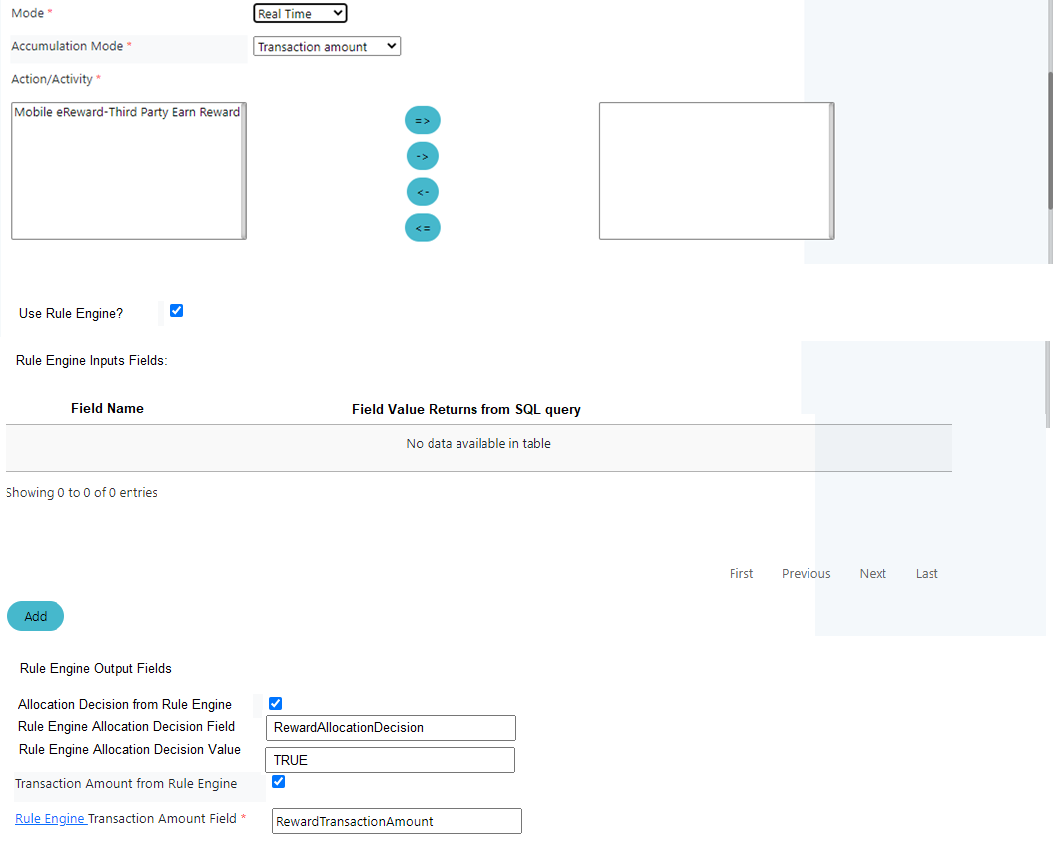 Store to 
mleb_ereward. PRGRM_LLCTN_RULE_ENGINE_INPUT_FIELDS
Store to 
mleb_ereward.program_allocation
When Mode is Real Time and Accumulation Mode is not Transaction Amount and Use Rule Engine is Checked
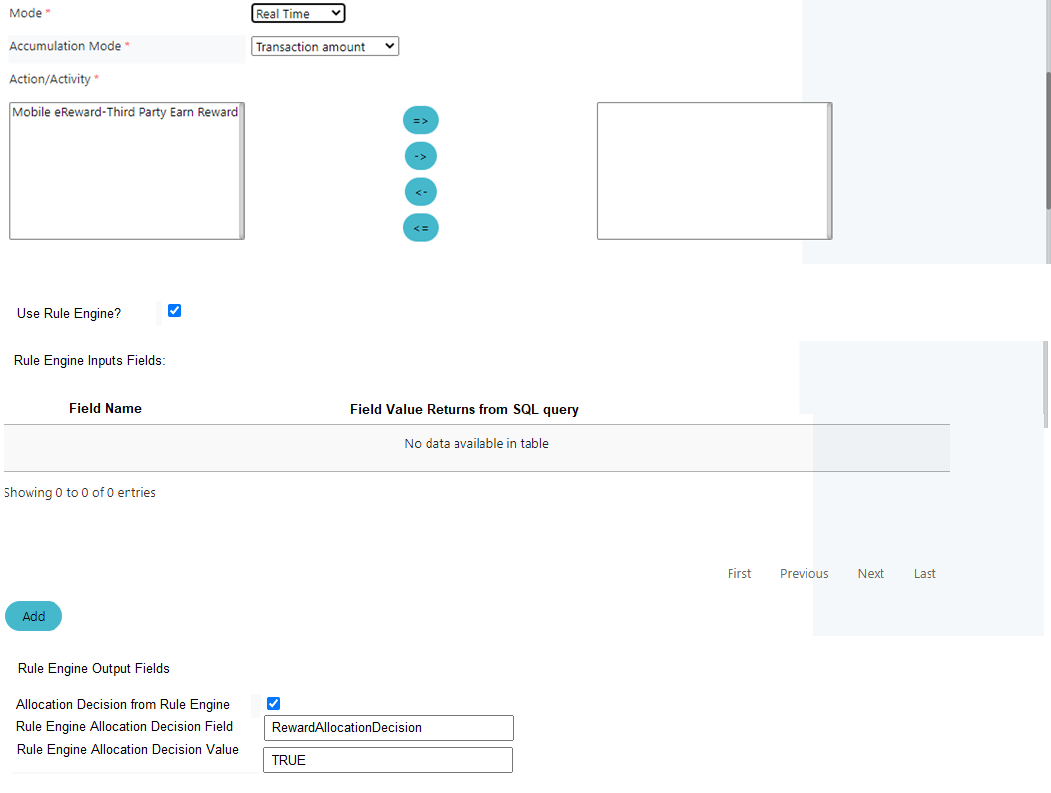 Store to 
mleb_ereward. PRGRM_LLCTN_RULE_ENGINE_INPUT_FIELDS
Store to 
mleb_ereward.program_allocation
ERD
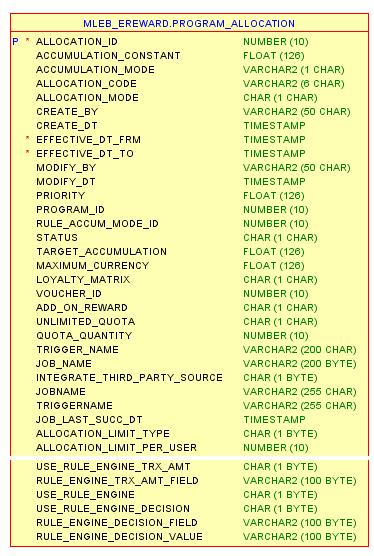 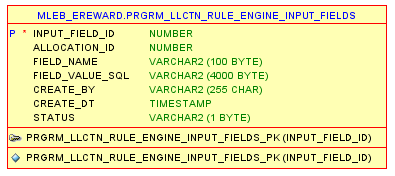